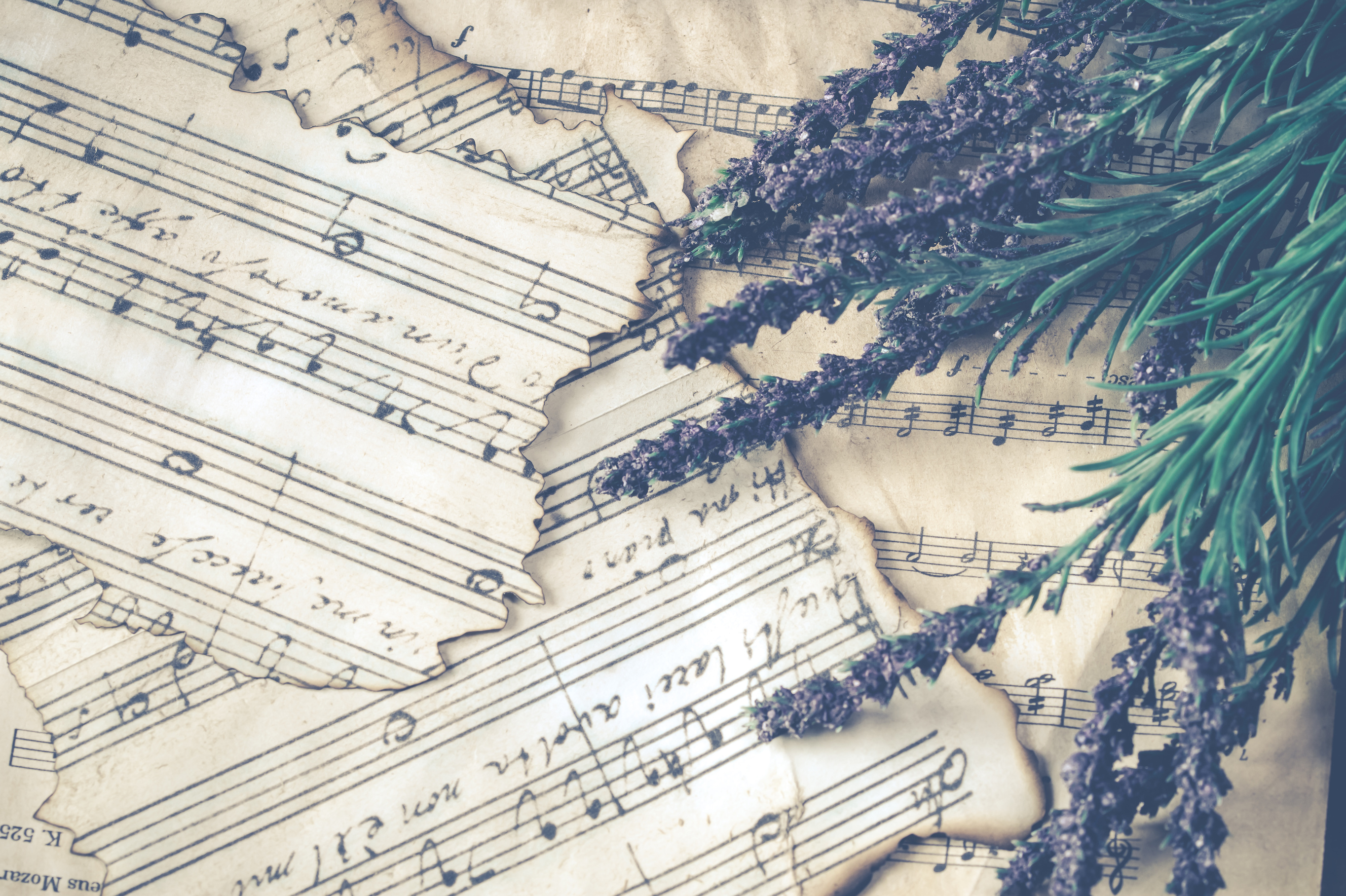 UNIT 3: MUSIC
new words
clip (n)
/klɪp/
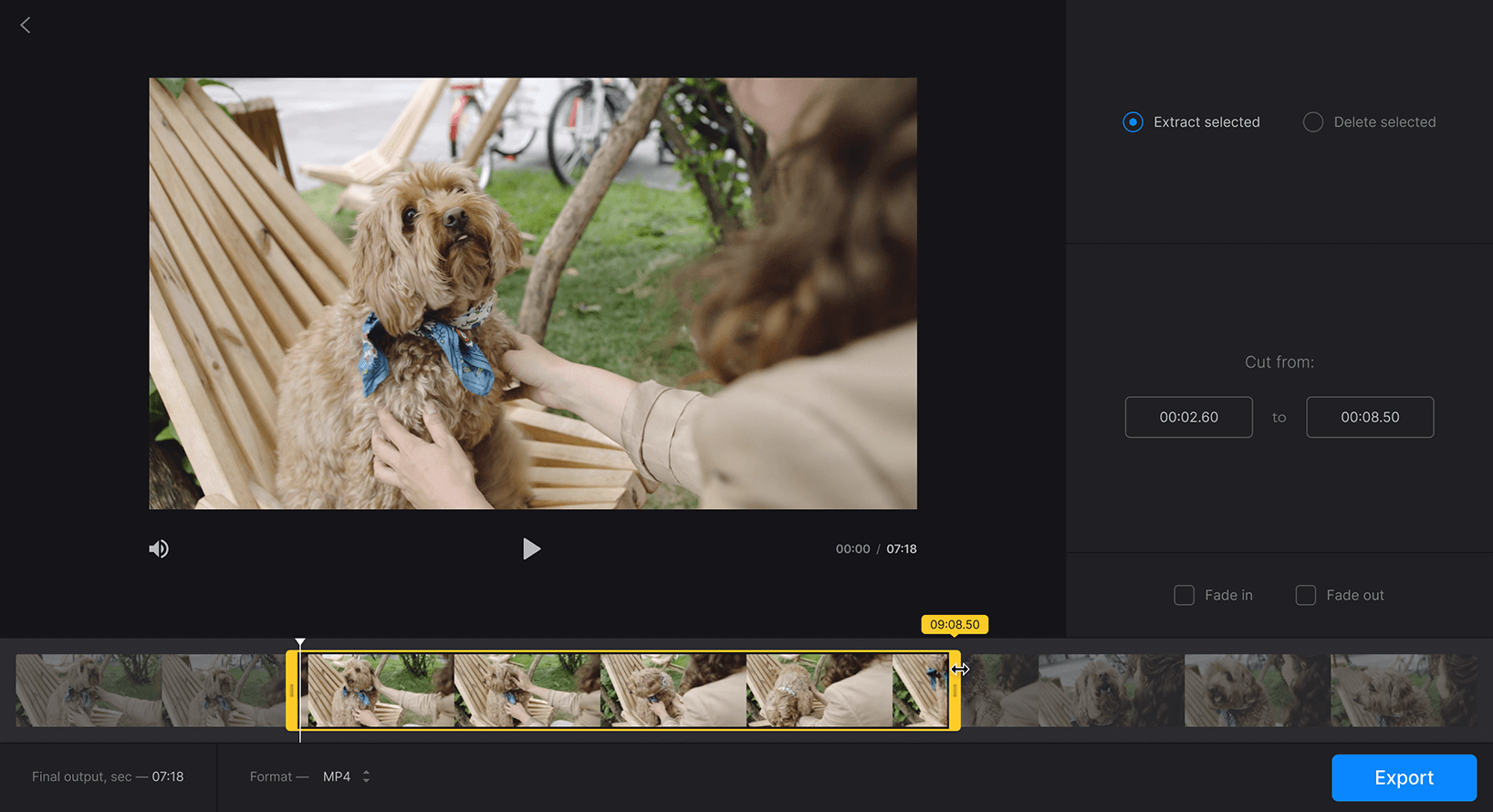 một đoạn phim/ nhạc
NHÀ SOẠN NHẠC
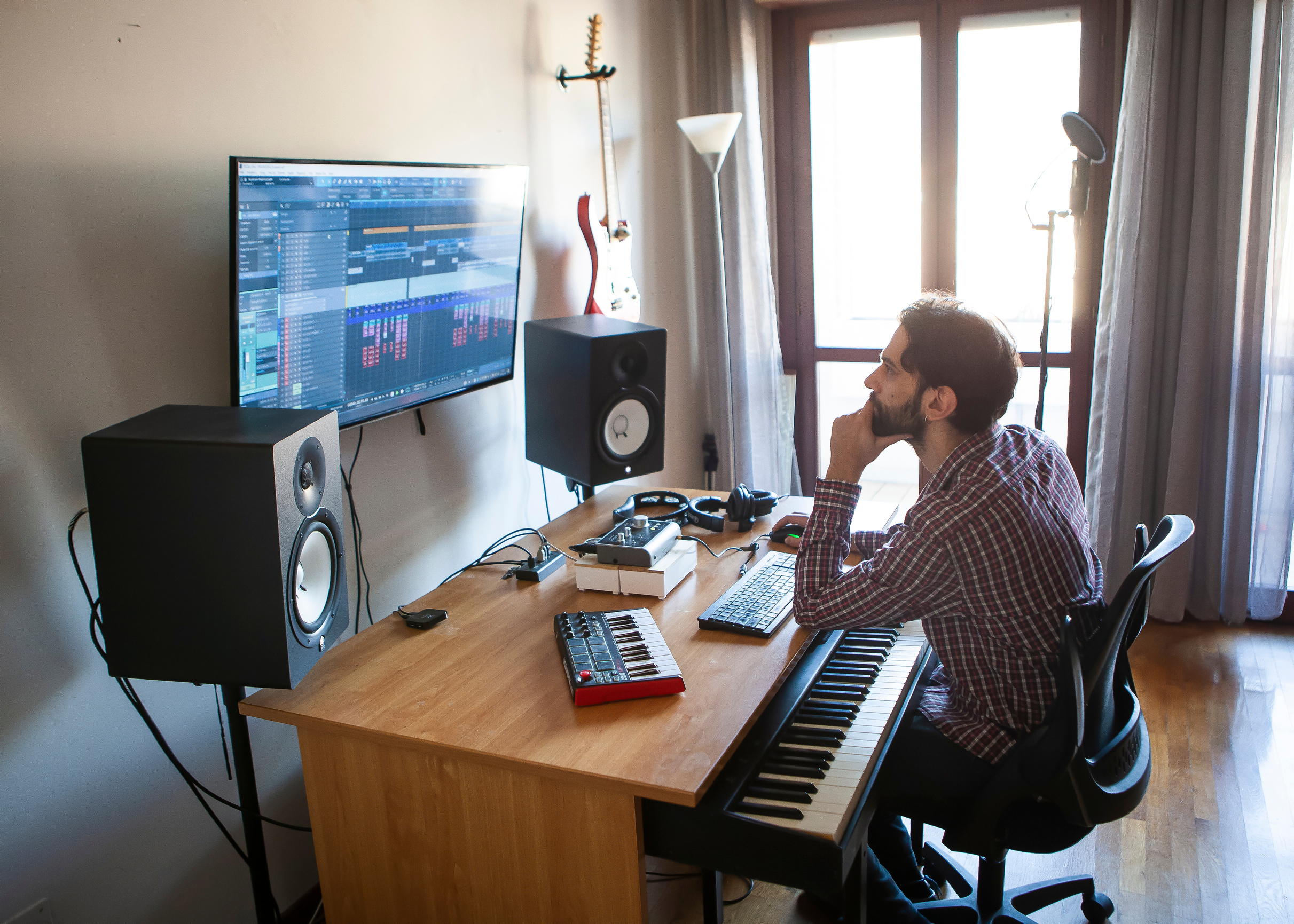 Composer (n)
/kəmˈpəʊzə(r)/
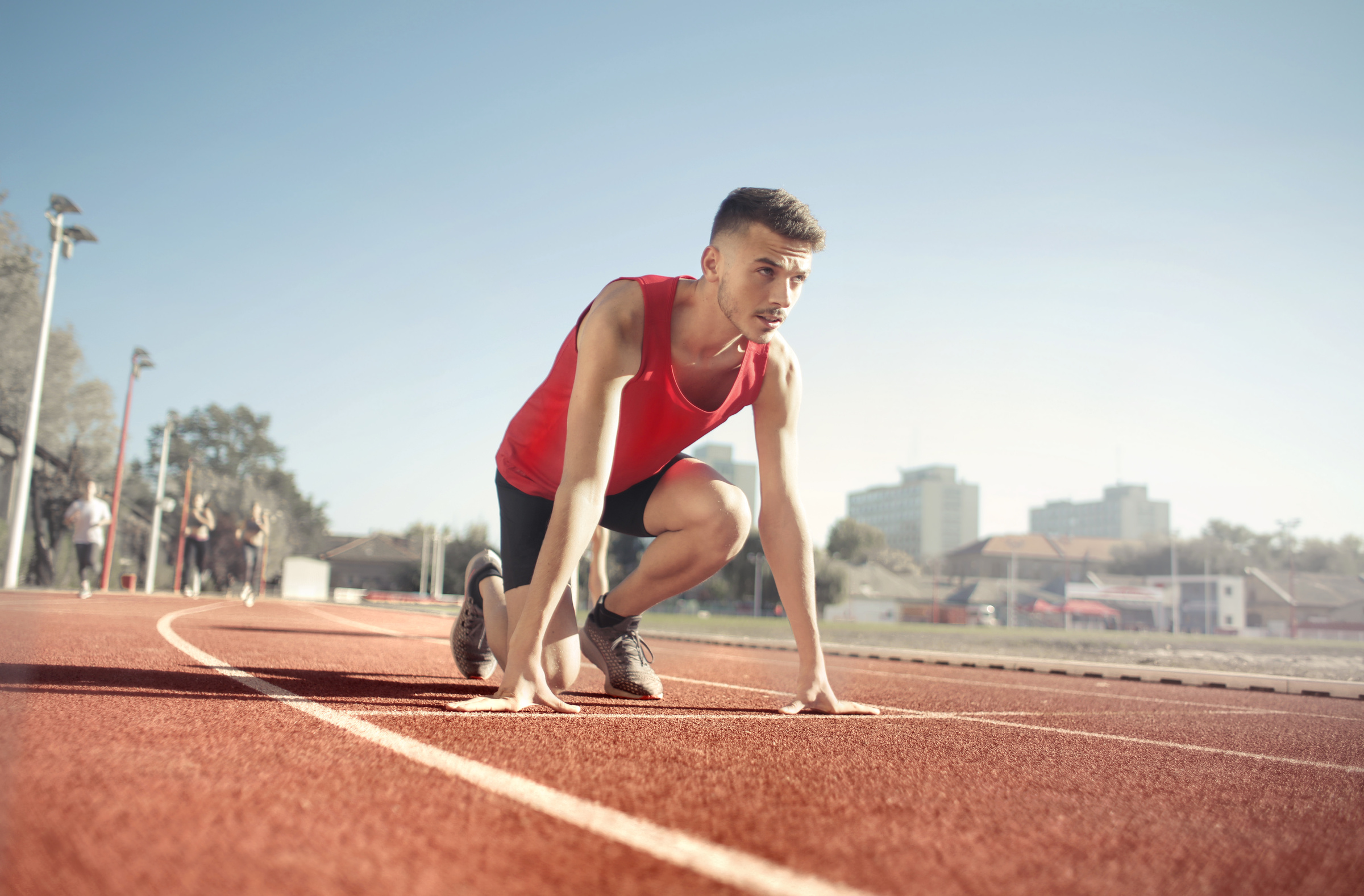 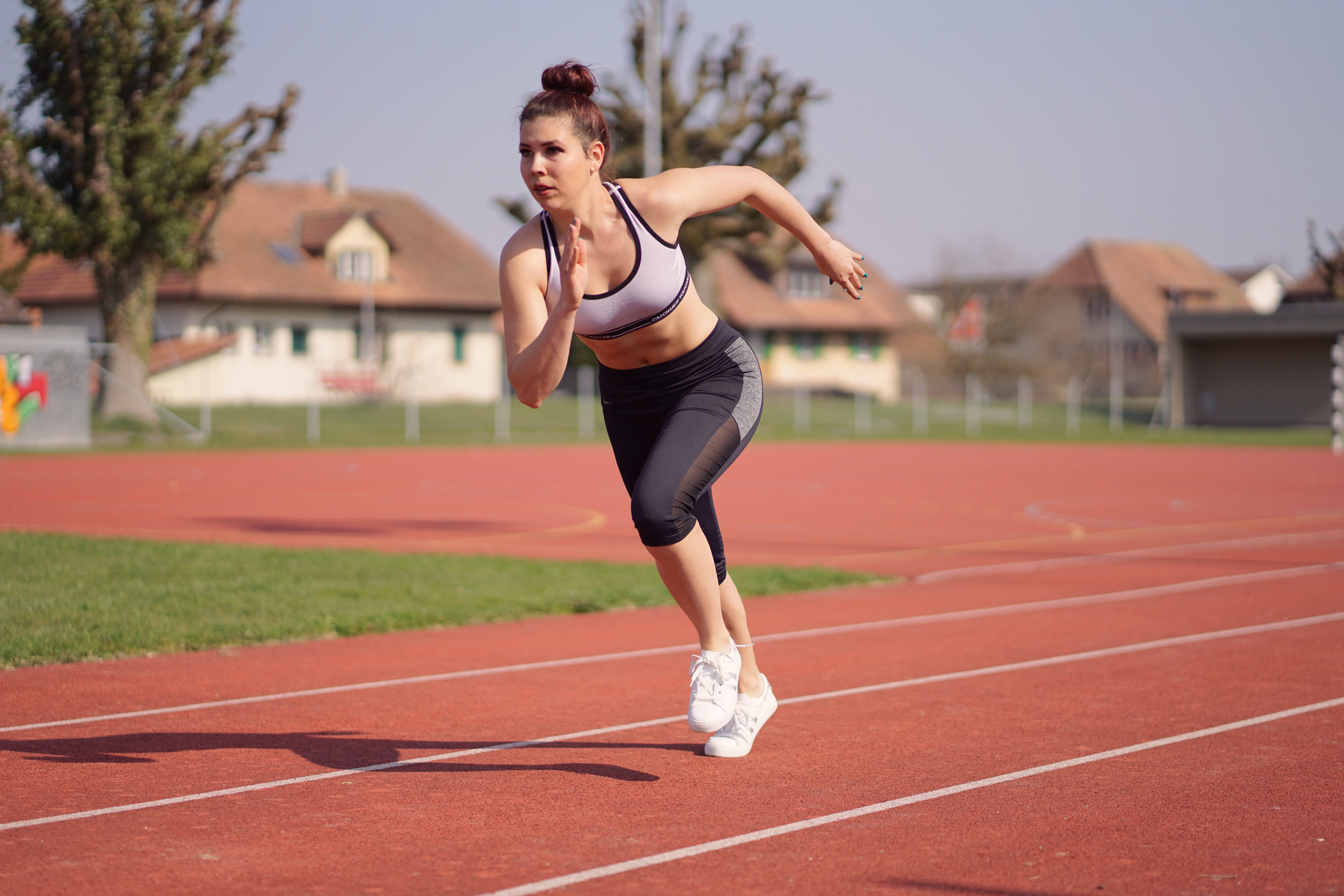 contest (n)
/ˈkɒntest/
cuộc thi
conquer (v)
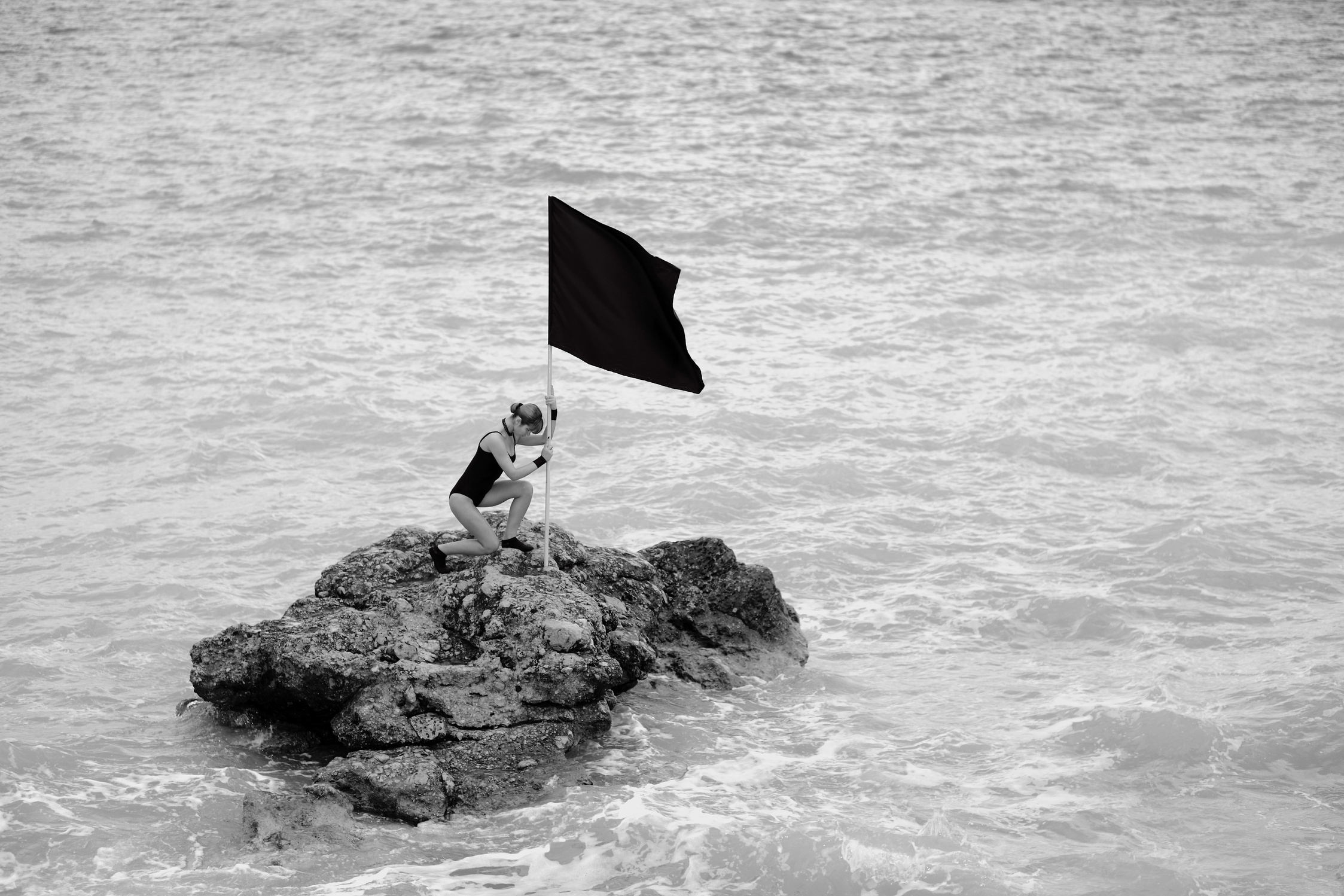 /ˈkɒŋkə(r)/
chinh phục, chiến thắng
cultural figure 
(N. phrase)
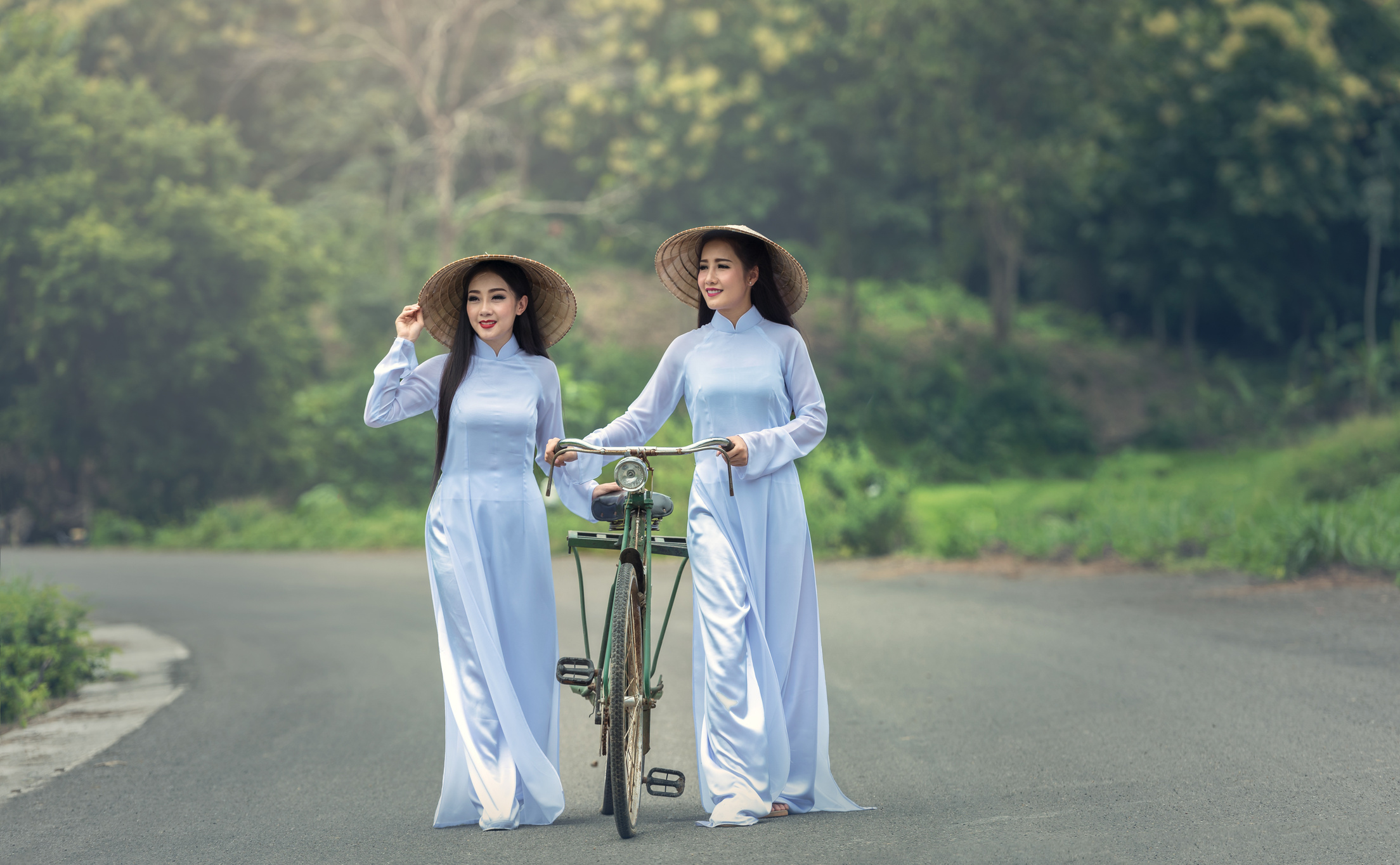 /ˈkʌltʃərəl ˈfɪɡə(r) /
nhân vật văn hoá